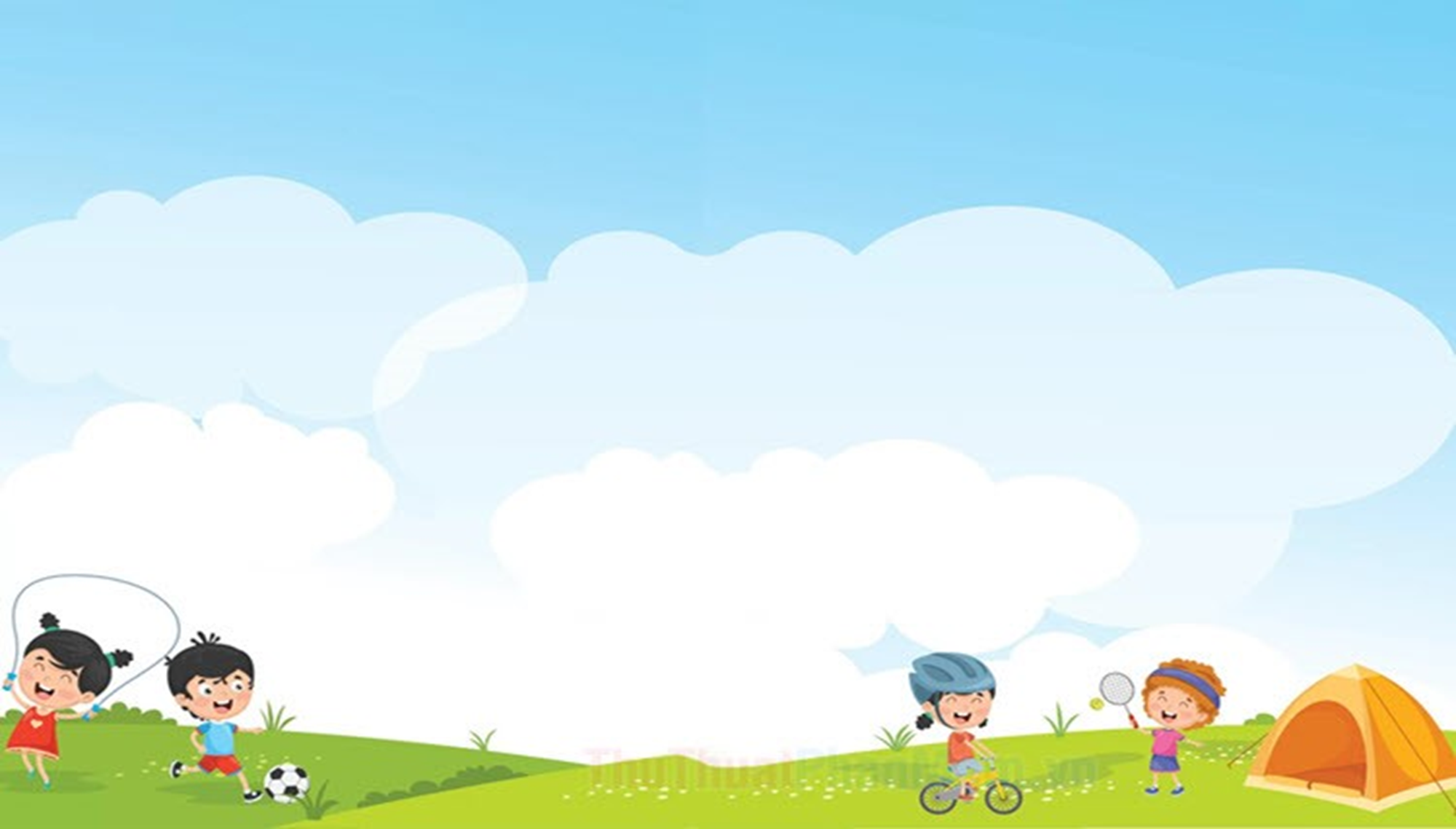 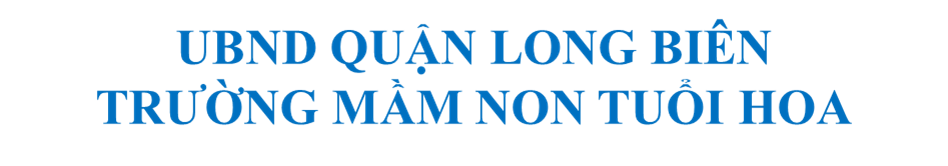 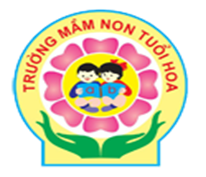 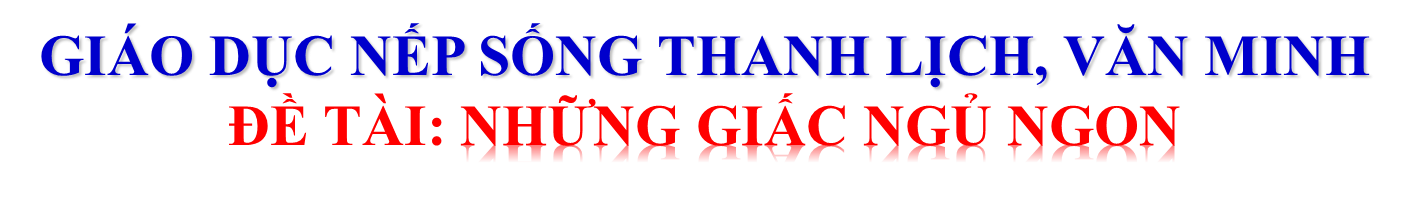 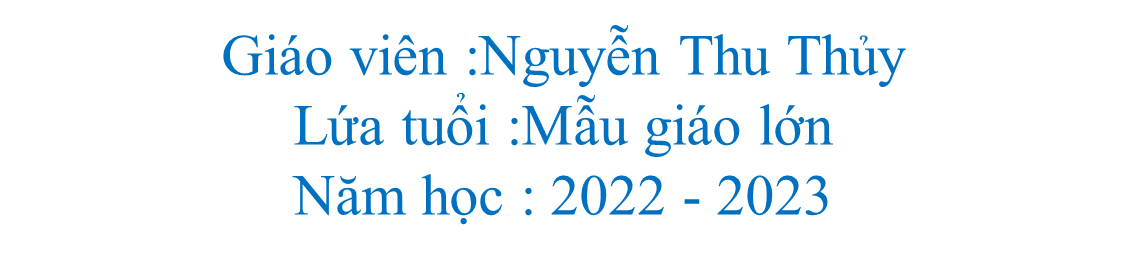 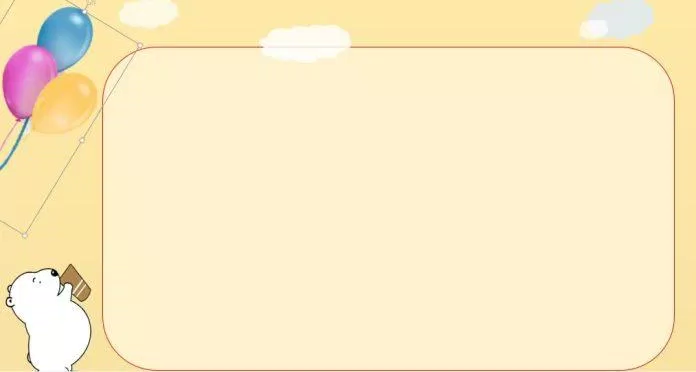 Các con cùng xem tranh với cô nhé!
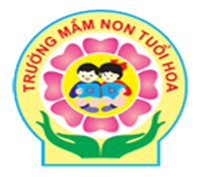 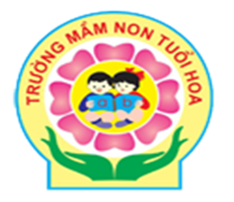 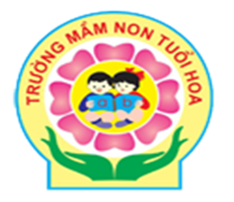 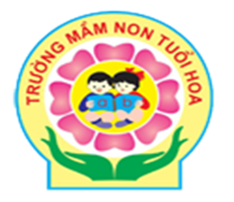 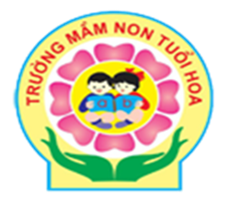 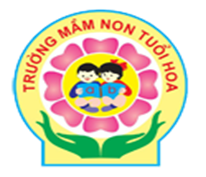 Chuẩn bị ngủ trưa
Ngủ trưa ở lớp
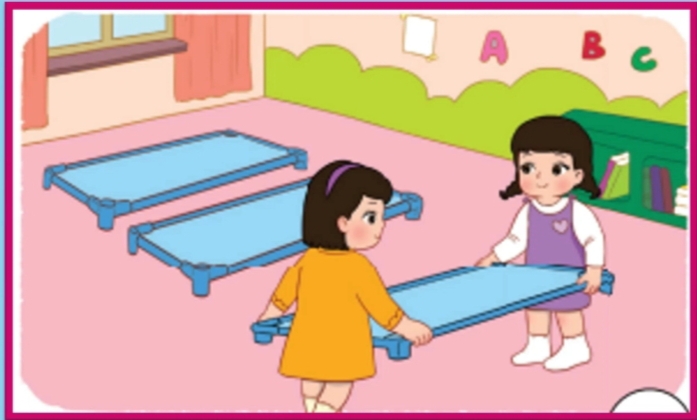 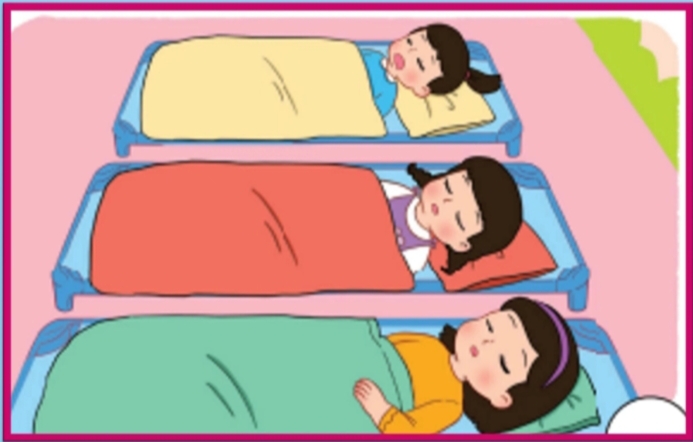 1
2
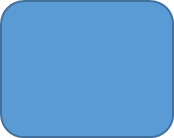 Thể dục thư giãn
Xếp đồ vào tủ
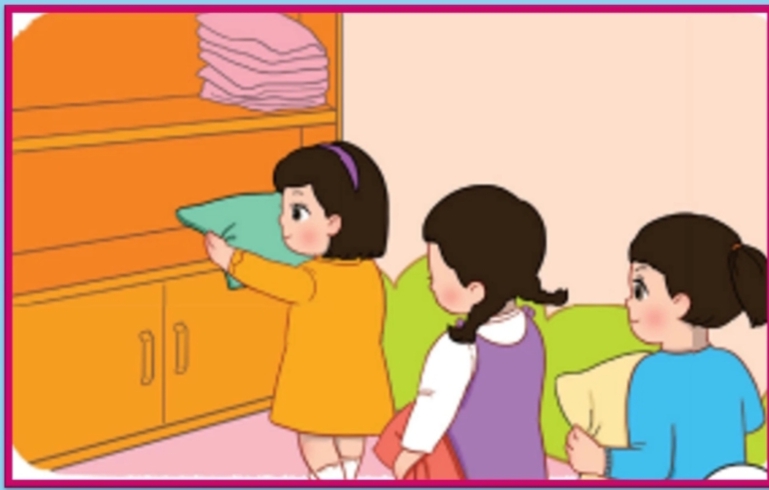 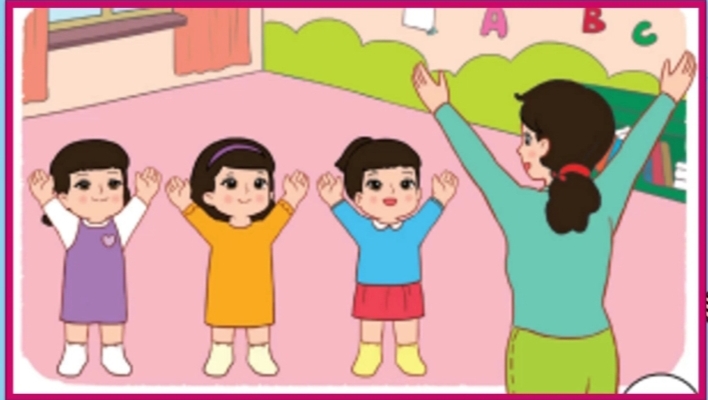 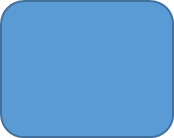 3
4
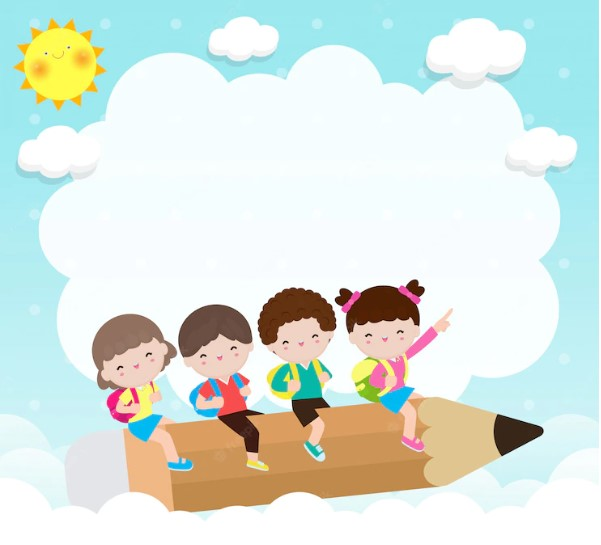 Xin chào và hẹn gặp lại các con!